ATOMIC Structure and periodicity
AP Chem
Objectives
Wavelength, Frequency, and Energy Review
Wavelength—distance between two identical points on a wave
Frequency—how many waves pass a point per unit of time (usually seconds)
Energy—directly correlates to the frequency of the wave. 

Three equations you need to know:
Calculation practice with λ, ν, and E.
Calculate the energy of a photon with a frequency of 6.14x1014 s-1.


Calculate the wavelength of a photon carrying 1.23x10-19 J of energy. 


Calculate the frequency of a wave with a wavelength of 789 nm.
Hydrogen Line Emission Spectrum
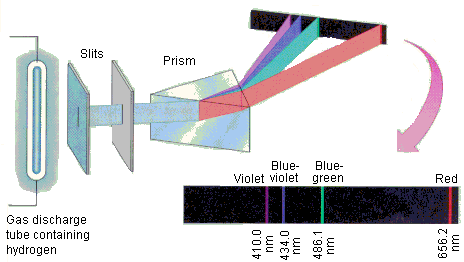 Led to Bohr’s model of the Atom!!
Bohr’s Model
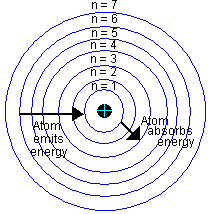 Quantum Mechanical Model
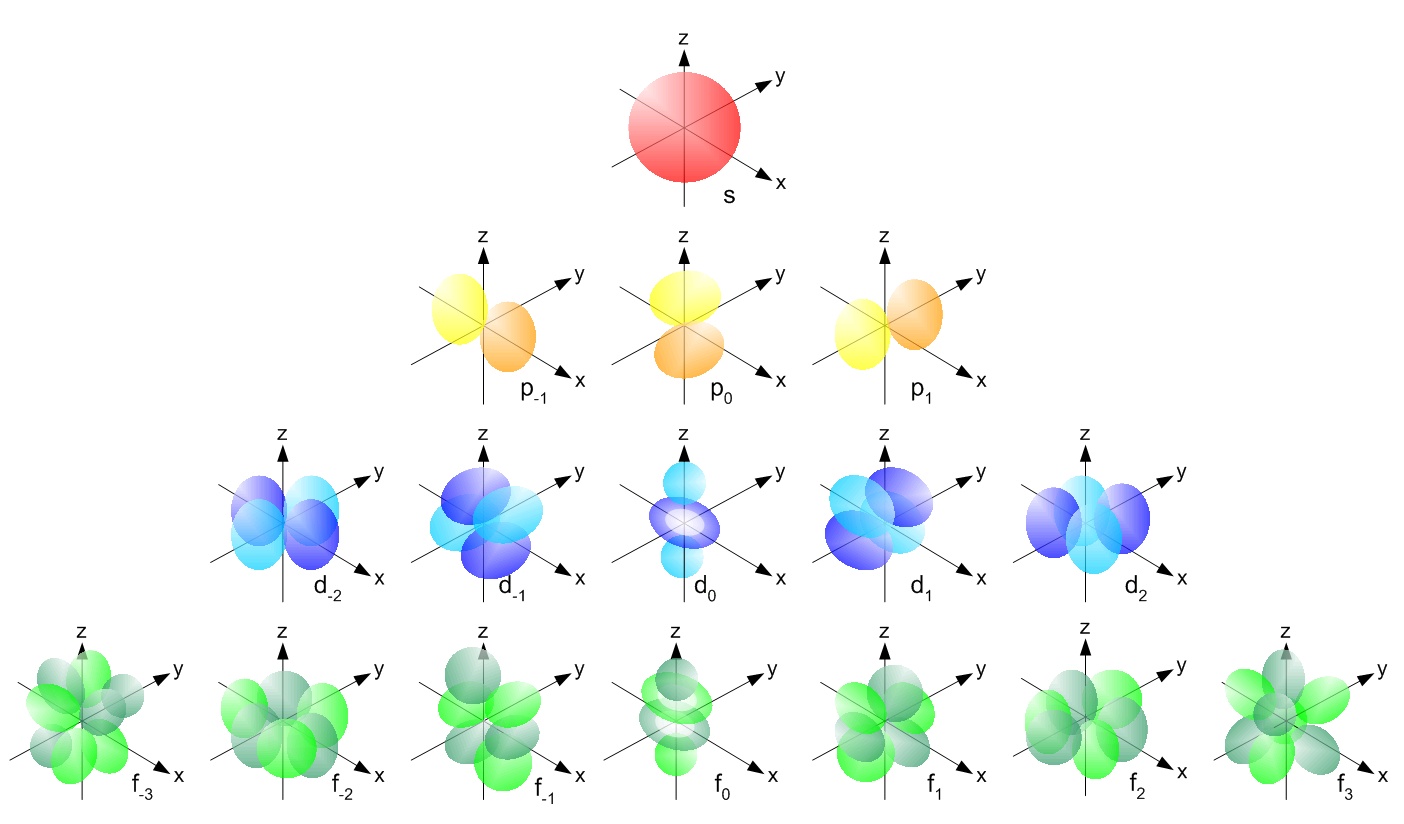 Hierarchy of electron placement
Principal Energy Levels
Sublevels (shape of orbitals)
Orbitals (orientation in space)
Spin of electrons
Electrons within an atom
Represented by electron configurations
Three types
Full Configuration
Noble-gas notation
Orbital notation

Follow three rules to write electron configurations for elements and ions.
Practice
Write the full configuration for the following:
Na
Sn4+
P3-
Write the noble gas notation for the following:
Pb
Cu
C
Write the orbital notation for the following:
Si
Ti2+
F-
Spectroscopy Techniques
Main ones you need to know:
Mass Spectroscopy
Photoelectron Spectroscopy
Periodic Trends
Need to know for each trend:
General trend across a period and down a group
How each trend relates to Coulomb’s Law
Explain differences using CER format


Trends: 
Ionization Energy
Electron Affinity
Atomic Radius
Electronegativity
Ionic Radius
Mass Spectroscopy
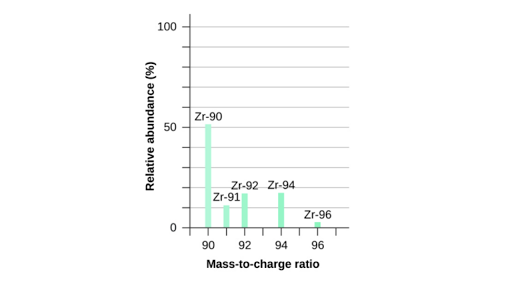 Photoelectron Spectroscopy
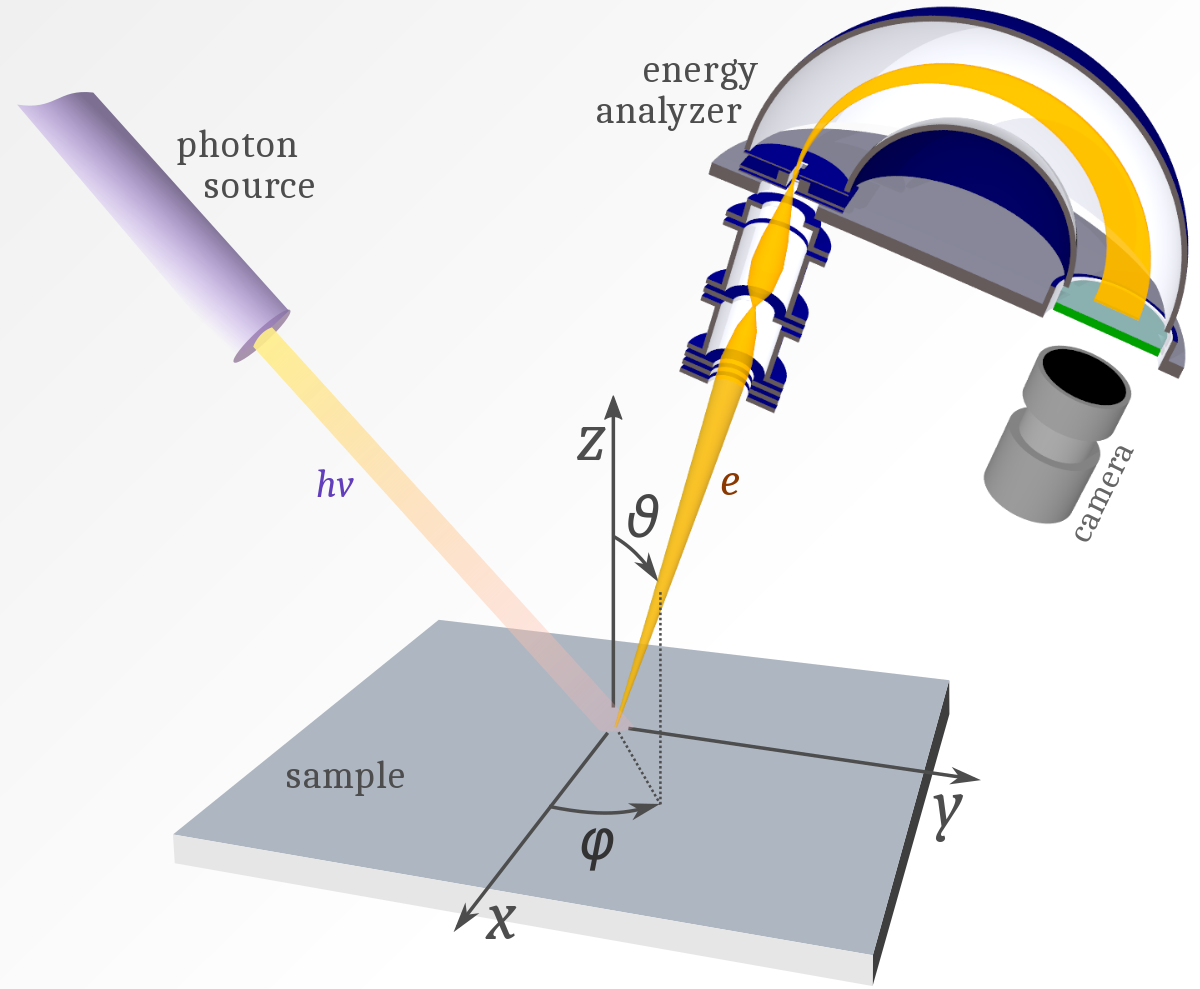 Photoelectron Spectroscopy (PES)
Two main takeaways:
Peak height
Peak positioning
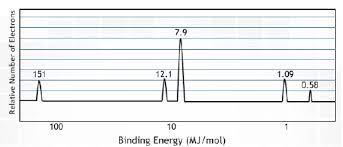